КАЗАХСКИЕ УЧЕНЫЕ. ЧОКАН ВАЛИХАНОВ
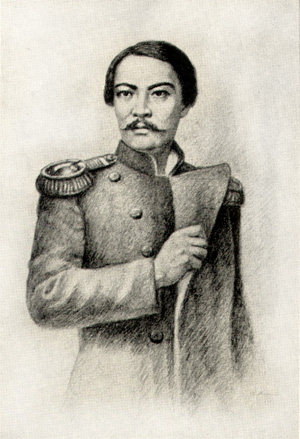 ЧОКАН ВАЛИХАНОВ
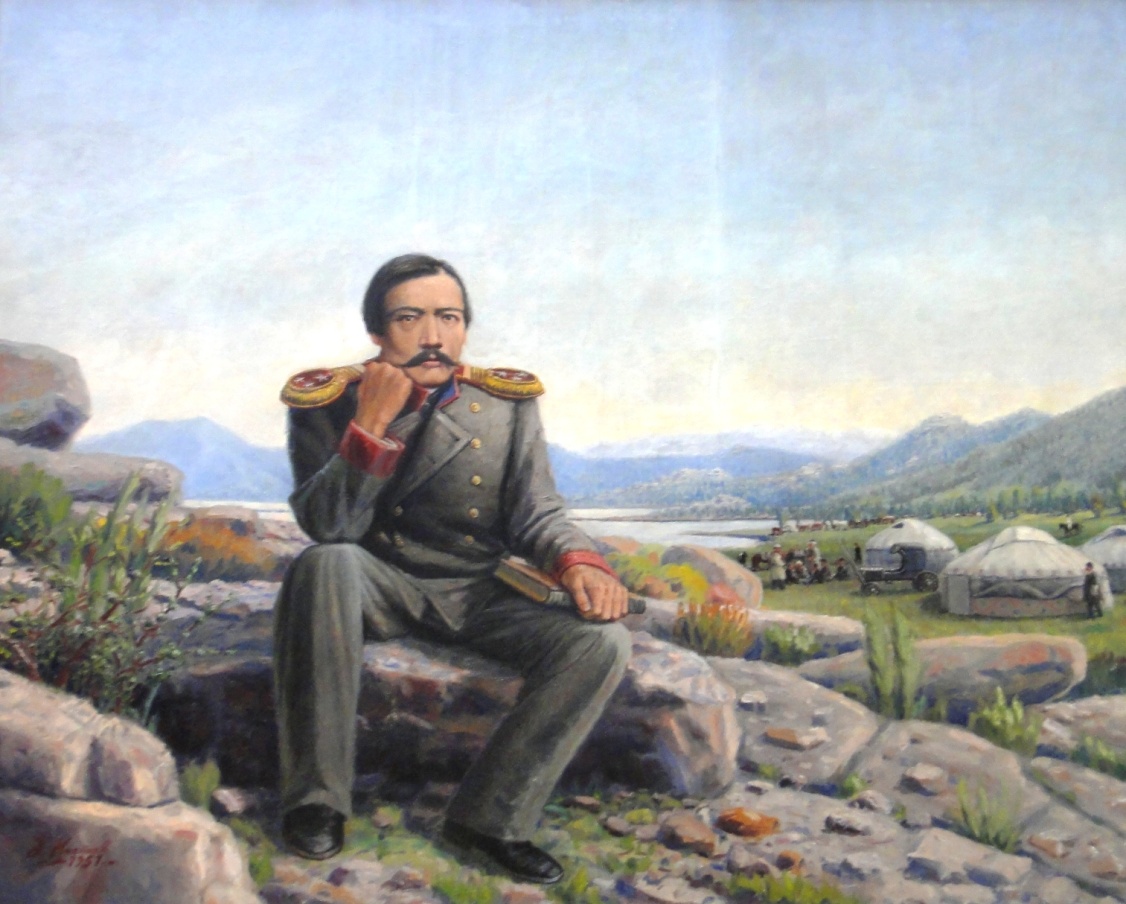 Настоящее имя — Мухаммед-Ханафия 
	(1835-1865) -казахский учёный, а также историк, этнограф, 
	путешественник и 
	просветитель, офицер Генерального штаба Российской армии.
Валиханов был чингизидом — правнуком знаменитого Абылай хана. Дед Чокана Уали-хан — один из 30 сыновей Абылай хана. Прозвище «Чокан» он получил в детстве. Впоследствии, он так привык к этому имени, что взял его как псевдоним.
Чокан Валиханов родился на зимовке Кунтимес (ныне местность в Костанайской области). Его отец, Чингис Валиханов, был старшим султаном Аман-Карагайского внешнего округа Омской области с 1834 года. 
		В детстве (1842—1847 гг.) мальчик учился в казахской школе, открытой в Кунтимесе, где он получил начальные знания казахского, арабского и персидского языков. Будучи сыном старшего султана, Валиханов с детства имел возможность общаться с известными поэтами, акынами и художниками, знакомиться с их творчеством. Вследствие этого у Чокана с ранних лет появилась особая любовь к устному и музыкальному народному творчеству казахов, а также к рисованию. 
		Первые уроки рисования Чокан получил у русских военных топографов (они составляли карты местности). Изначально Валиханов использовал тушь и карандаш, но позже стал рисовать и акварелью.
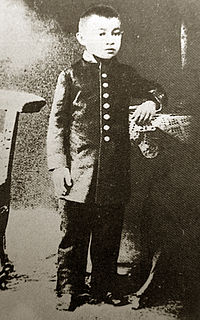 Чокан в 1847 году
УЧЕБА В ОМСКОМ КАДЕТСКОМ КОРПУСЕ
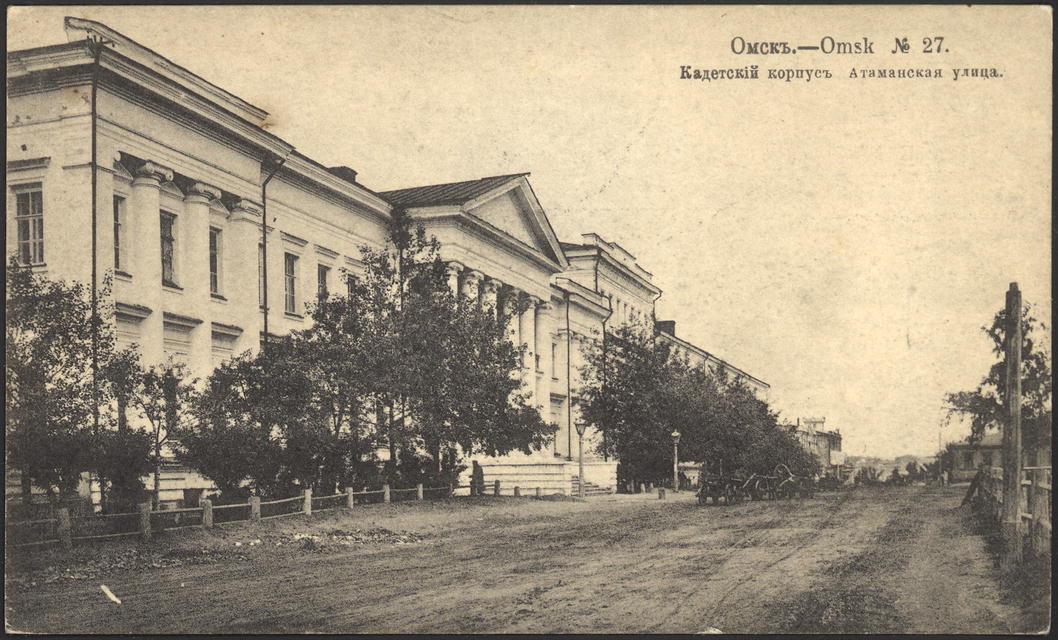 В 1847 году, в возрасте 12 лет, Чокана Валиханова отправляют на учёбу в Омский кадетский корпус.  Во время учёбы в корпусе у Чокана появилась страсть к путешествиям и мечта открыть миру тогда ещё неизведанную Азию.
		8 ноября 1853 годаЧокан Валиханов окончил Омский кадетский корпус и стал кадровым офицером Русской императорской армии, получив чин корнета.
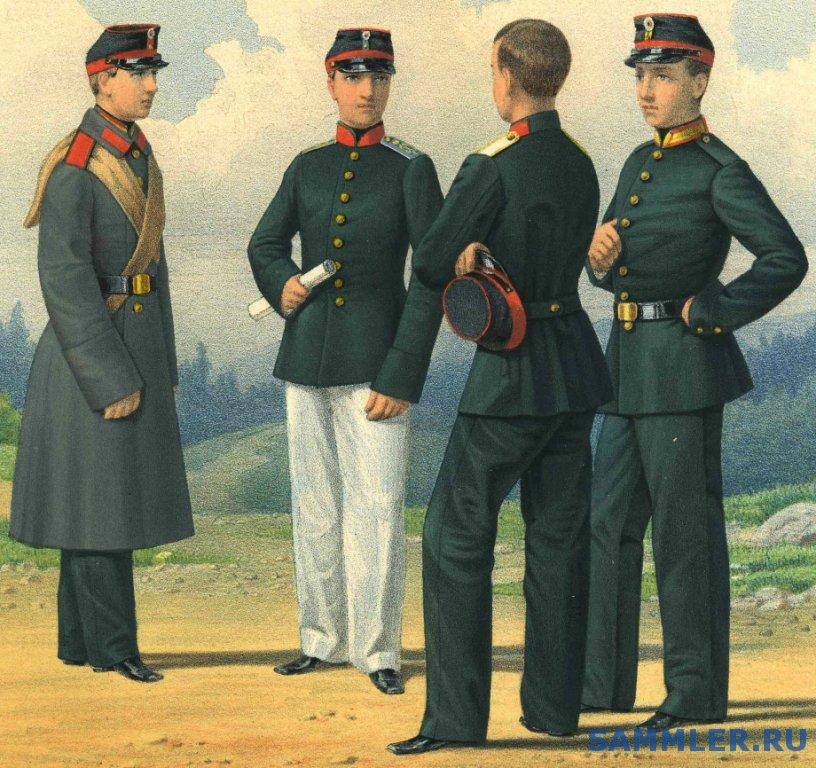 ДЕЯТЕЛЬНОСТЬ ЧОКАНА ВАЛИХАНОВА
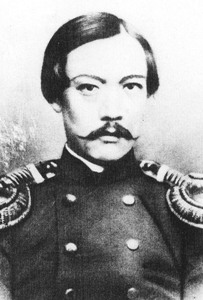 Чокан Валиханов служил при генерал-губернаторе Западной Сибири, а через год назначен адъютантом генерала Гасфорта, управлявшего тогда Западной Сибирью и северо-восточными районами Казахстана. Одновременно по линии Главного управления края на Ч. Валиханова была возложена должность офицера особых поручений. Одновременно он начинает усиленно изучать географию, историю, обычаи, народную поэзию казахов и киргиз.
		В 1855 г. Чокан принял участие в поездке генерала Гасфорта и совершил большое путешествие по Центральному Казахстану, Семиречью. В это время происходила закладка укрепления Верного (Алматы). Это путешествие положило начало глубокому научному изуче­нию Валихановым истории казахского народа и его быта. Чокан собирал материалы по статистике, обычному праву и древней религии казахов.
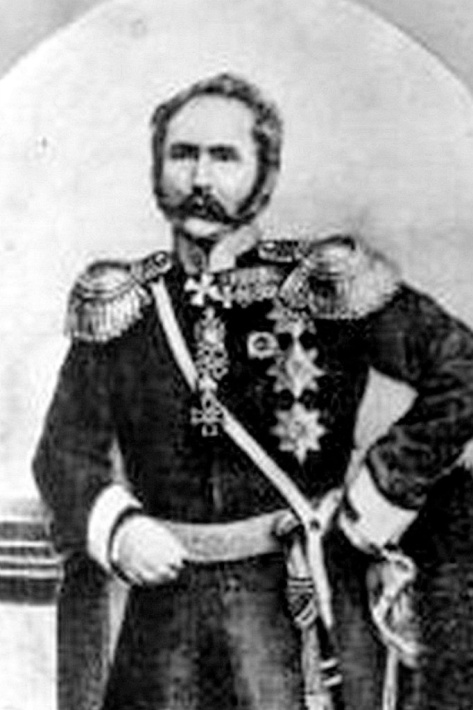 РИСУНКИ ЧОКАНА
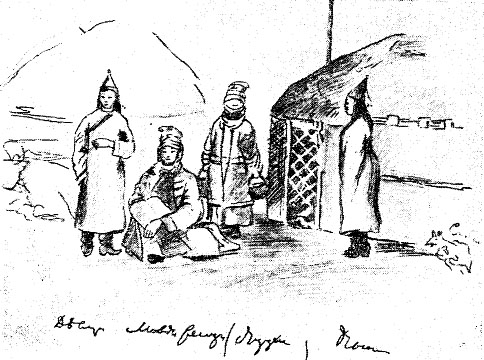 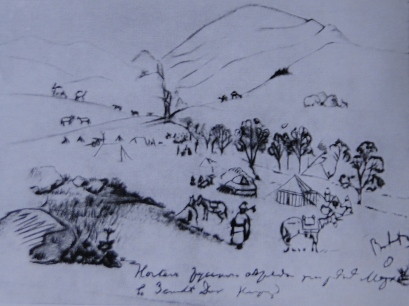 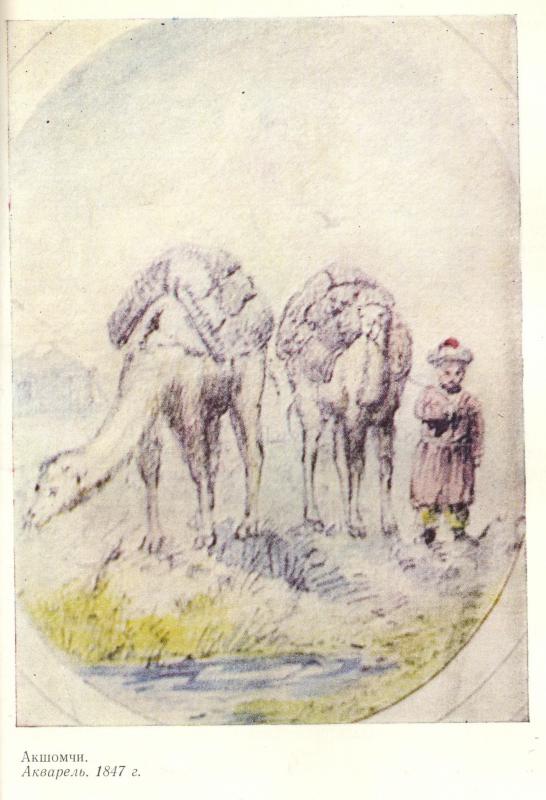 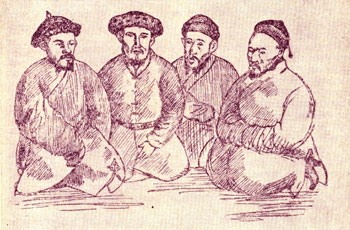 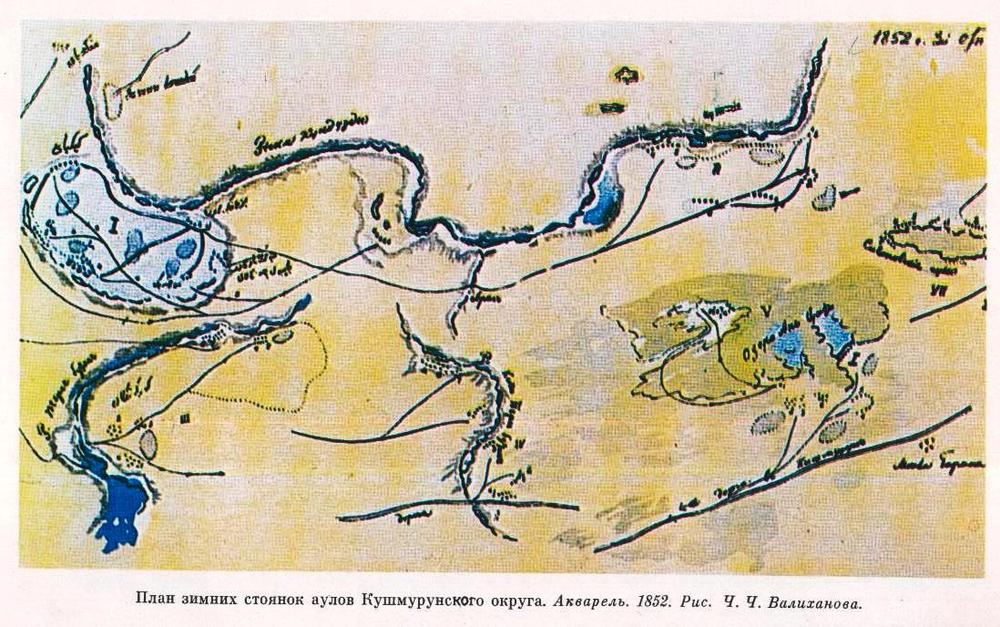 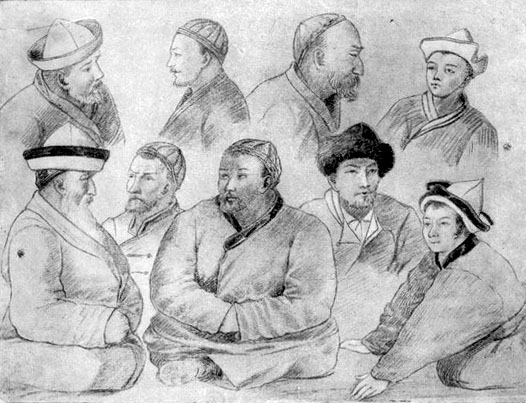 ЧОКАН ВАЛИХАНОВ В СЕМИПАЛАТИНСКЕ ПОЗНАКОМИЛСЯ С ПИСАТЕЛЕМ ФЕДОРОМ ДОСТОЕВСКИМ
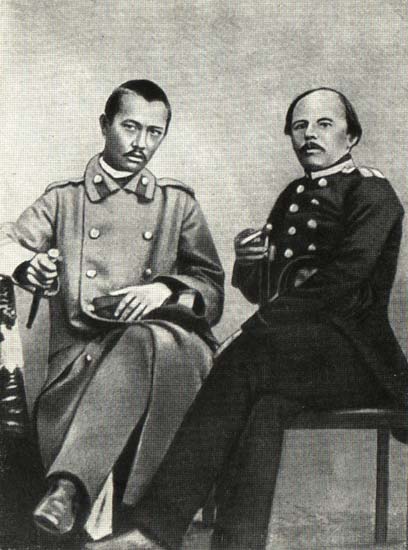 ПУТЕШЕСТВИЕ В  КИРГИЗИЮ И НА ИССЫК-КУЛЬ
Во время этой поездки Чокан, составил гербарий, изучил флору и фауну Семиречья и Иссык-Куля, принял участие в изучении Иссык-Куля, в результате на новой карте были изменены форма и контуры его берегов. 
		В этой экспедиции молодой исследователь впервые обратил внимание на знаменитую поэму киргизского народа «Манас», сделал ее первую научную запись, осуществил частичный перевод на русский язык.
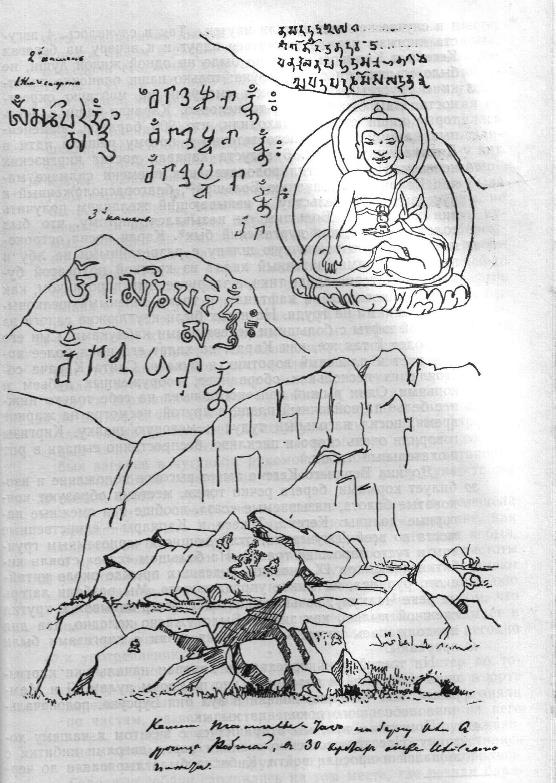 27 февраля 1857 г. Чокана Валиханова избрали в состав действительных членов Русского географического общества, что означало признание его выдающихся заслуг перед русской наукой.
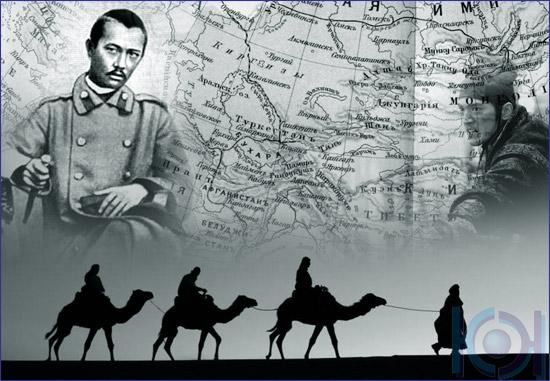 ЗНАМЕНИТАЯ ПОЕЗДКА В КАШГАРИЮ
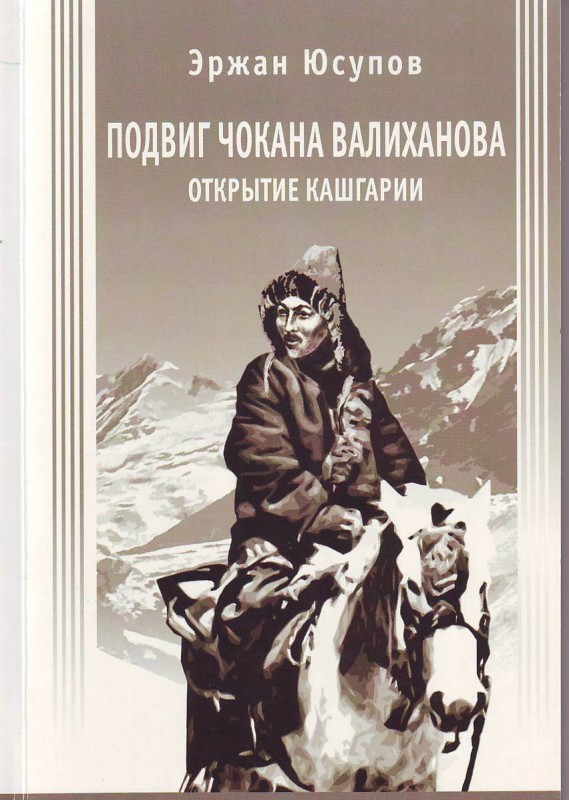 В 1858–1859 гг. он совершает свою знаменитую поездку в Кашгарию, создавшую ему славу отважного путешественника. Изучив географию, историю, политическое устройство, особенности культуры и быта этой почти неизвестной тогда в Европе страны, Чокан Валиханов внес существенный вклад в научное исследование Восточного Туркестана.	С конца 1959 г. до весны 1961 г. Чокан находился в Петербурге. Деятельность Валиханова в Петербурге была весьма кипучей и разносторонней. Он работал в нескольких учреждениях: в Военно-ученом комитете Генерального штаба, Азиатском департаменте, Географическом обществе и одновременно слушал лекции в университете. 
		По поручению Военно-ученого комитета он составлял карты Средней Азии и Восточного Туркестана. В Географическом обществе он составлял материалы по географии и этнографии Казахстана и Средней Азии, читал лекции для членов общества о Восточном Туркестане, Тянь-Шане и Киргизии. Его лекции были очень интересны и увлекательны, некоторые из них иногда публиковались в газетах в кратком изложении.
ПУТЕШЕСТВИЕ В КАШГАРИЮ (НА СОВРЕМЕННОЙ КАРТЕ)
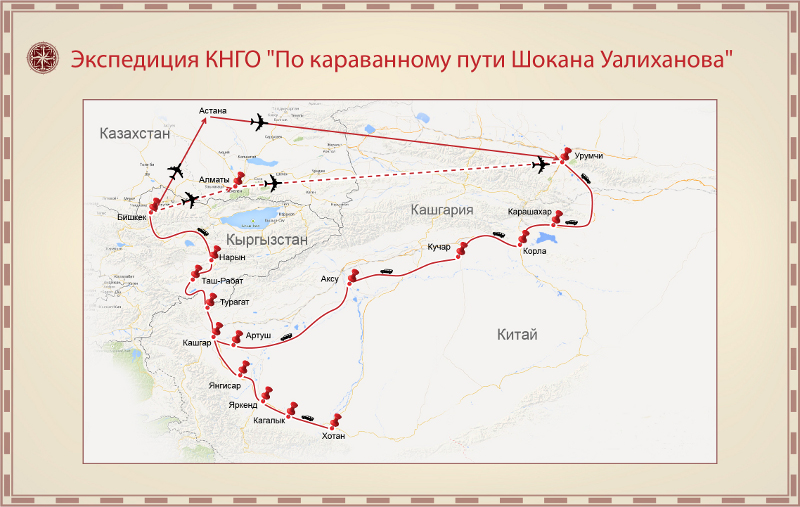 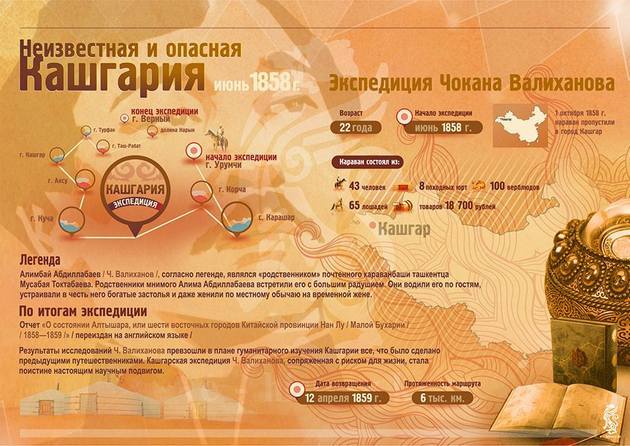 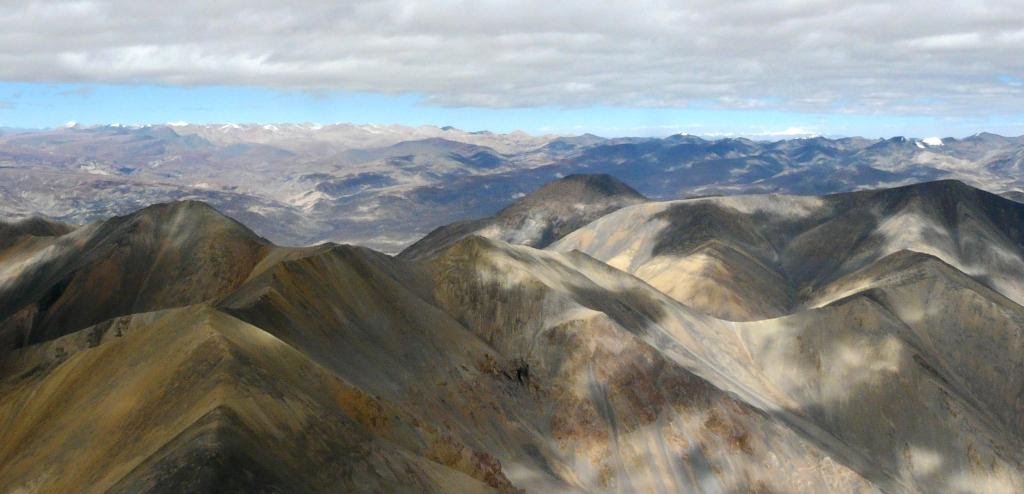 Однако кашгарская поездка сильно расстроила здоровье Валиханова. Весной 1861 г. тяжелая болезнь заставила его оставить Петербург. По совету врачей он отправился в родную степь с надеждой поправить свое ослабленное здоровье.	Выдающийся казахский ученый и просветитель Ч. Валиханов оставил после себя обширное литературное наследство. За свою короткую жизнь он успел написать ряд работ, посвященных истории, географии и этнографии народов Средней Азии и Казахстана, а также значительное количество произведений на общественно-политические темы. Несмотря на молодость, это был вполне сформировавшийся крупный ученый с энциклопедическим складом ума, сумевший поставить по-новому ряд вопросов в современной ему науке.
Народ свой  он любил… и служить будущему своего народа было его мечтой… Г.Потанин
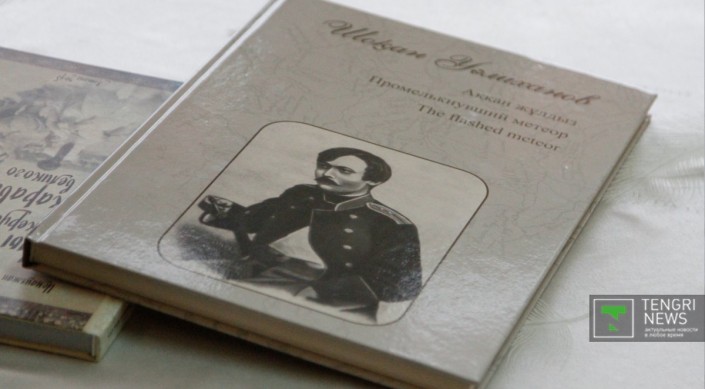